Uspjeh i rizik u obrtu
Ako nećeš ti sam sebi, tko će ti?
                                                                      Ako si sam, što si?
                                                                      I ako ne sad, 

a kad?

                                                                       Talmud
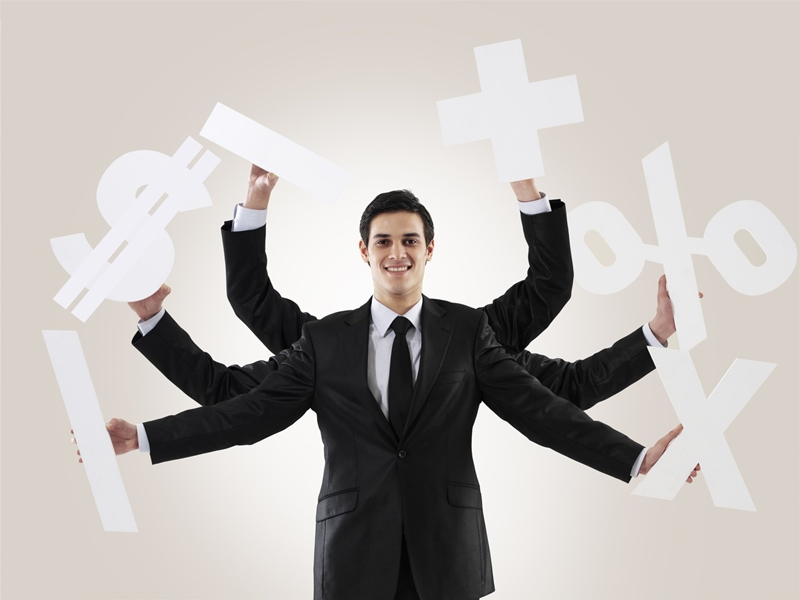 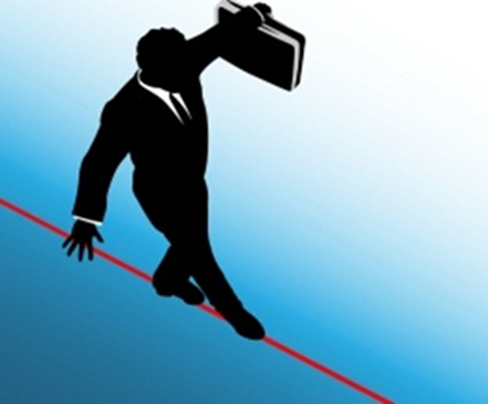 *rizik (engl. risk, njem. Risiko)
vjerojatnost pogreške i nastanka štetnog događanja za određenu aktivnost, projekt ili investiciju. 
veže se uz smion pothvat, stavljanje nečega na kocku, opasnost, naročito od gubitka u novčanim poslovima. 
sastavni je dio svake aktivnosti, pa tako i poslovne. Kod poslovnih rizika koji su sastavni dio poslovne aktivnosti uvode se tehničke, organizacijske i druge mjere za upoznavanje i smanjenje rizika. 
u poslovnom svijetu uobičajeno se razlikuju ove skupine rizika: kreditni, politički, strategijsko-poslovni, kamatni te tečajni rizici. 
odnos prema rizicima trebao bi biti proaktivan: ne bježati od njih, već ih upoznati i ići im u susret
POSLOVANJE
+
-
zadovoljstvo 
samostalno donošenje odluka
raspolaganje ostvarenom dobiti
proširenje poslovanja
povećanje osobne potrošnje
otvaranje novih radnih mjesta
stjecanje ugleda
korisan za proširenje poslovanja
obiteljski posao 
nasljeđe
privatni i profesionalni napredak
nema potpune slobode u odlukama
često su kupci 
„poslovni gospodari“
plaćanje poreza
uvjetovanost dobavljačima
nedovoljno sredstava
ograničena ambicija
dug i naporan dan i sedmodnevni radni tjedan
neodvojivi profesionalni i privatni život.
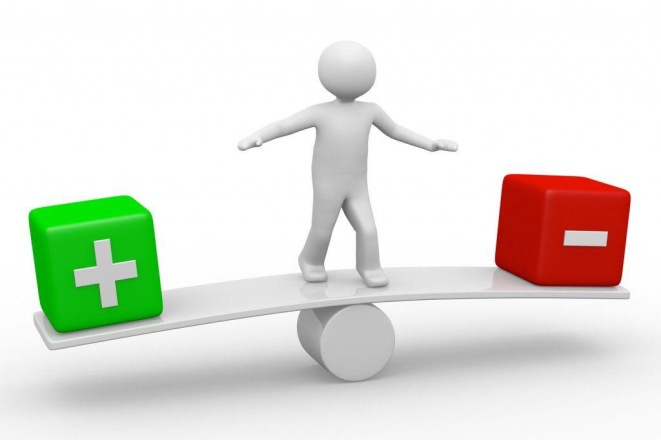 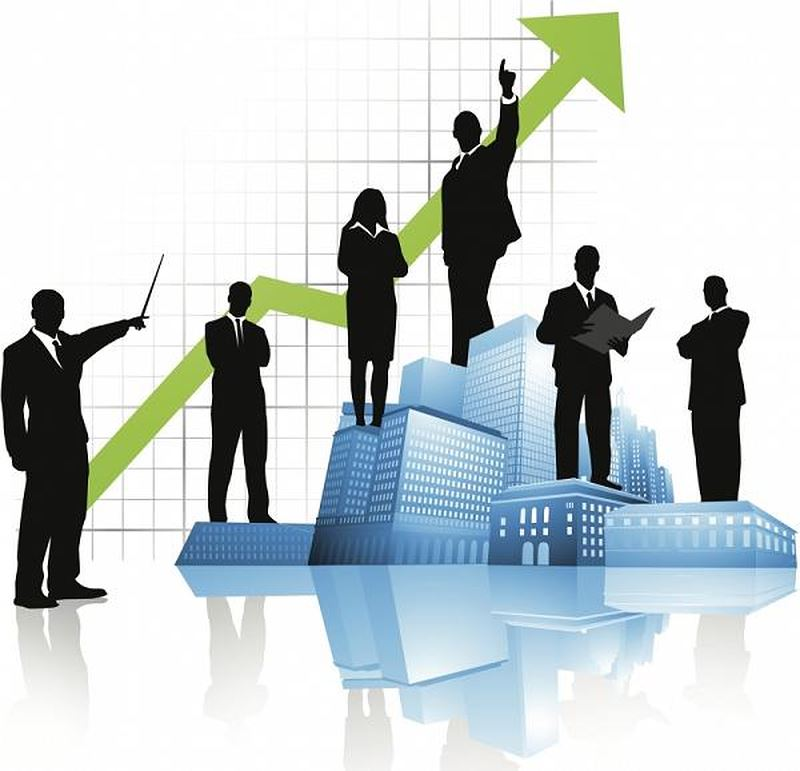 6 karakteristika uspješnog poslovanja
1. Učenje na vlasitim pogreškama
kontinuirano usavršavanje
2. Kreativnost i inovativnost
već prokušane ideje prezentirati na vlastiti način
3. Razumno preuzimanje rizika
rizične odluke koje se donose u pravo vrijeme i na pravom mjestu 
4. Naporan rad
radoholičari koji rade cijelog dana i posvećeni su poslu (koji vole)
5. Postavljanje ciljeva
jasno razrađen poslovan plan
6. Odgovornost
društveno odgovorno poslovanje te pažnja prema okolišu
Zaigrajmo igru preuzimanja rizika...
Cilj: skupiti što više bodova
Uvijet: držati se dogovorene strategije
Pravilo: svaki igrač baca 3 puta uzastopno
Prije pisanja strategije:  svaki igrač ima pravo na jedno probno bacanje
Bodovanje: što je igrač udaljeniji od koša dobiva više bodova

Izaberite vođu, napravite loptu!
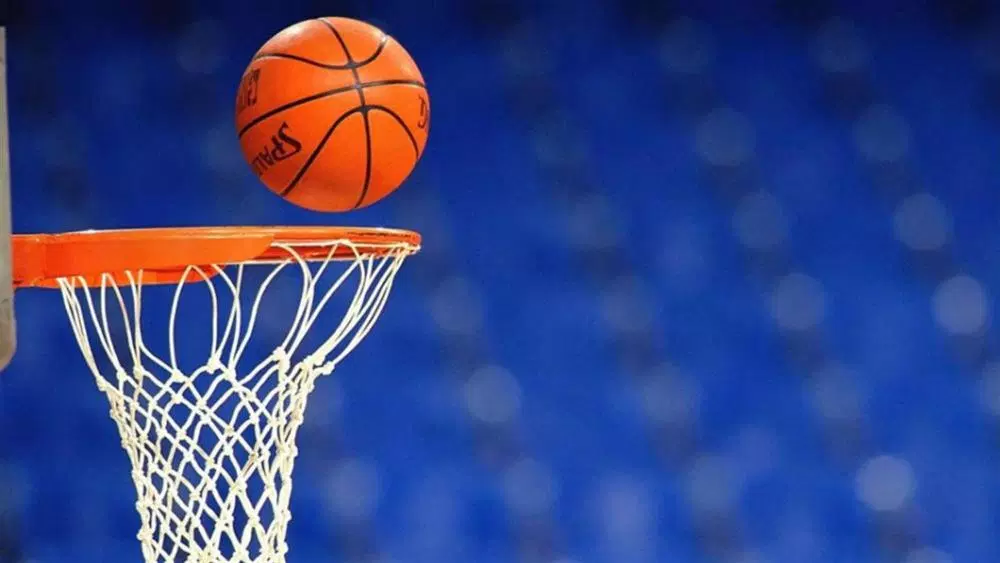 Čestitajmo pobjedniku!
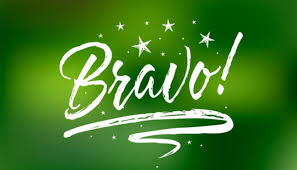 Raspravimo o rezultatima...
Koliko dobro procjenjujemo svoje vještine?
Tko je bio odgovoran za uspjeh grupe?
Kako su radnje i odluke drugih timova utjecale na odluke vaše grupe? Jesu li uopće utjecali na vas?
Kako su uspjeh i rizik povezani u ovoj igri? 
Kako se osjećate nakon poraza/pobjede?